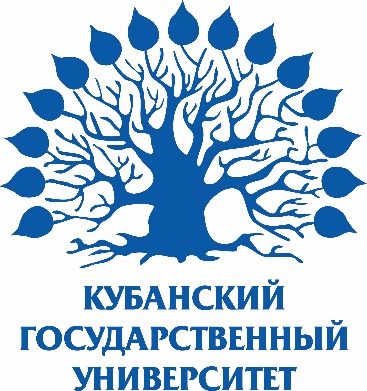 Новый механизм целевого обучения 
и приема на целевое обучение
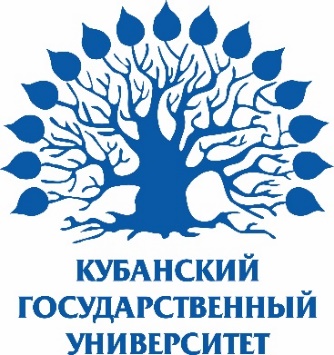 Целевое обучение

	Внесение изменений в федеральный закон 
	«Об образовании в Российской Федерации»
Постановление Правительства РФ от 13 октября 2020 г. №1681
«О целевом обучении по образовательным 
программам среднего профессионального и высшего образования»
Федеральный закон Российской Федерации 
от 14 апреля 2023 г. № 124
 «О внесении изменений в Федеральный закон «Об образовании в Российской Федерации»;

Вступает в силу с 1 мая 2024 г.
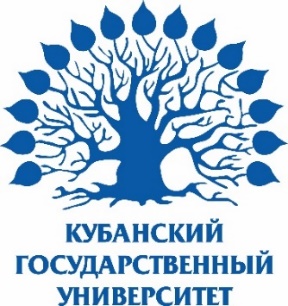 Постановление Правительства РФ 
от 13 октября 2020 г. №1681
«О целевом обучении по образовательным 
программам среднего профессионального и высшего образования»
Основные нововведения
Договор о целевом обучении
заключается
Стороны договора о целевом обучении
ВУЗ
В случае если договором установлено:
прохождение практики у заказчика или работодателя
или
требования к успеваемости гражданина 
является стороной договора
Договор 
о целевом 
обучении
Работодатель

    может являться стороной договора
Заказчик
Прием на целевое обучение в пределах квоты
Заказчик
Предложения о заключении договора о целевом обучении на ЕЦП
Заявка на заключение договора о целевом обучении
Гражданин
Гражданин прошел по конкурсу
Гражданин НЕ прошел по конкурсу
Зачисление
Заключение договора о целевом обучении
Договор о целевом обучении НЕ заключается
Санкции
Санкции к заказчику
Санкции
Санкции к гражданину
ФГБОУ ВО «Кубанский государственный университет»

Учебно-методическое управление (УМУ): 
(861) 219-95-25, 219-96-07
ojeva@kubsu.ru
Спасибо за внимание!